Perceptions and Realities of Information Literacy Proficiency of International and Returning Graduate Students
ALA Midwinter 2019
Graduate Student Interest Group

Britt Foster & Matt Doyle
California State University, Fresno
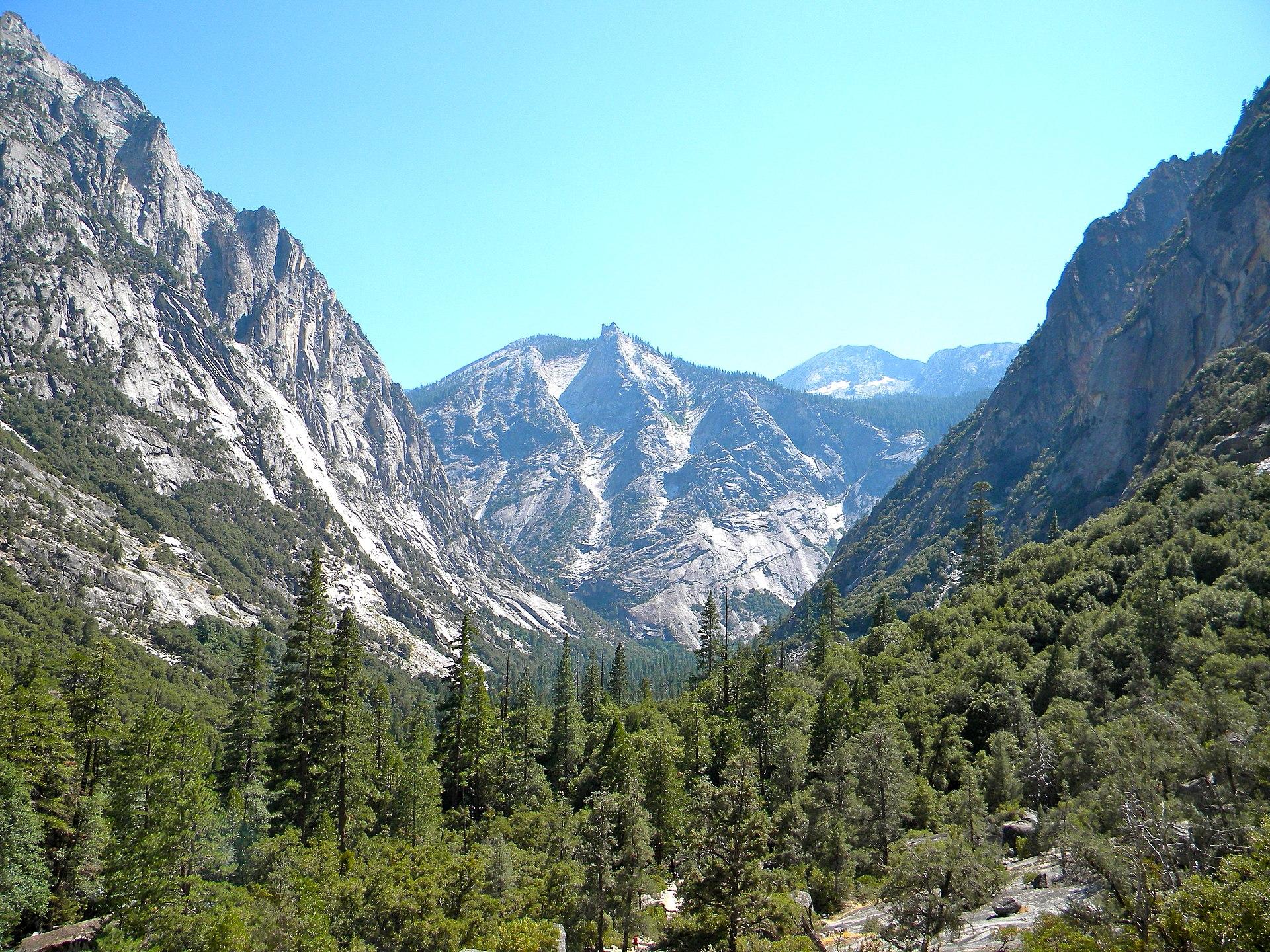 Study Background
Crd637.  16 Aug 2011. Kings Canyon as seen from the Mist Falls trail. CC BY-SA 3.0. https://commons.wikimedia.org/wiki/File:KingsCanyonNP.JPG
Perception of Information Literacy Scale (PILS)

Threshold Achievement Test of Information Literacy (TATIL)
Faculty Perceptions of Graduate Student IL
Student Self-Perceptions of IL Skills & Understandings
Scale
1- Novice
2- Advanced Novice
3- Emerging
4- Advanced Emerging
5- Developing
6- Advanced Developing
7- Expert
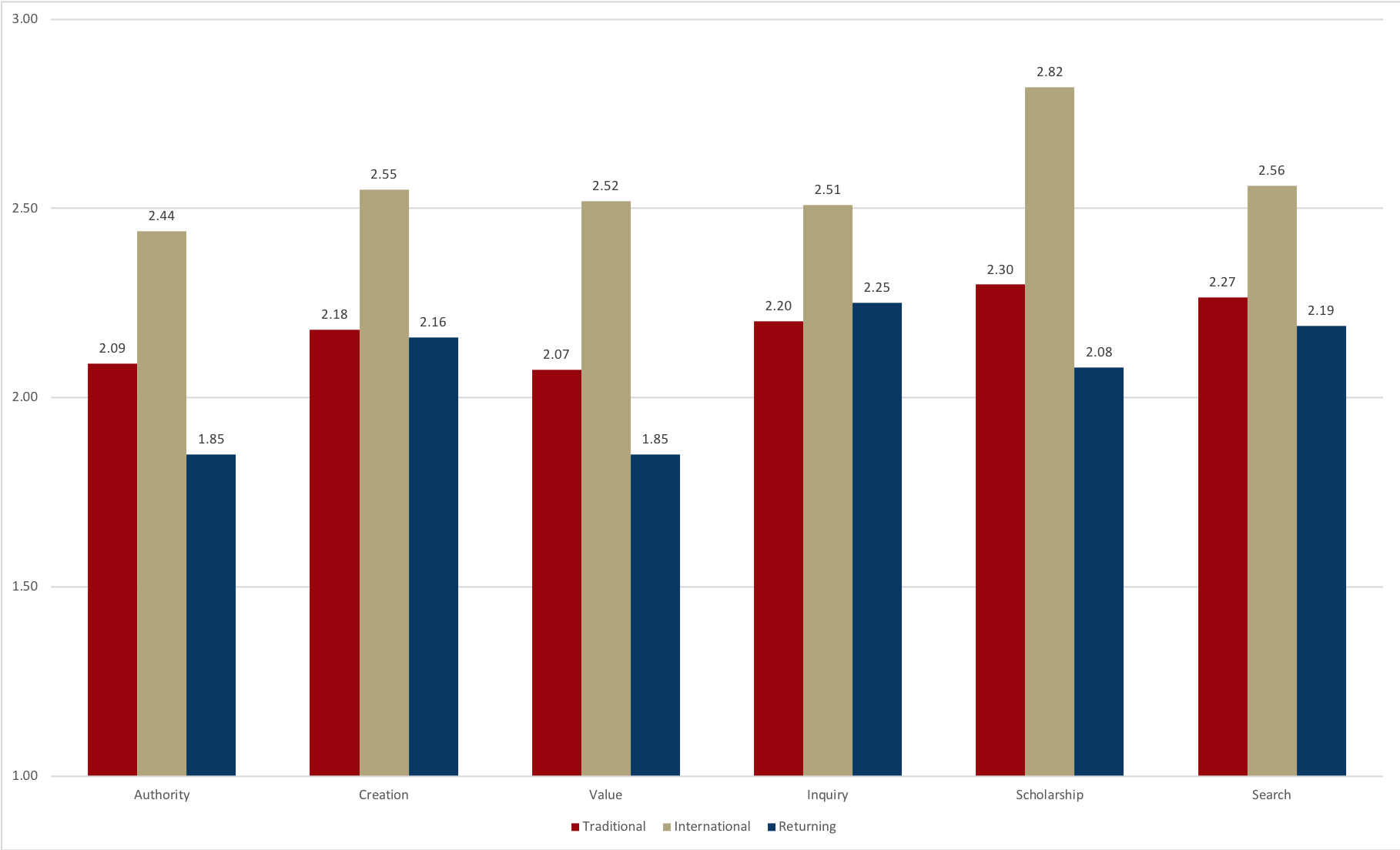 Student Actual IL Proficiency: TATIL Knowledge Outcome Performance
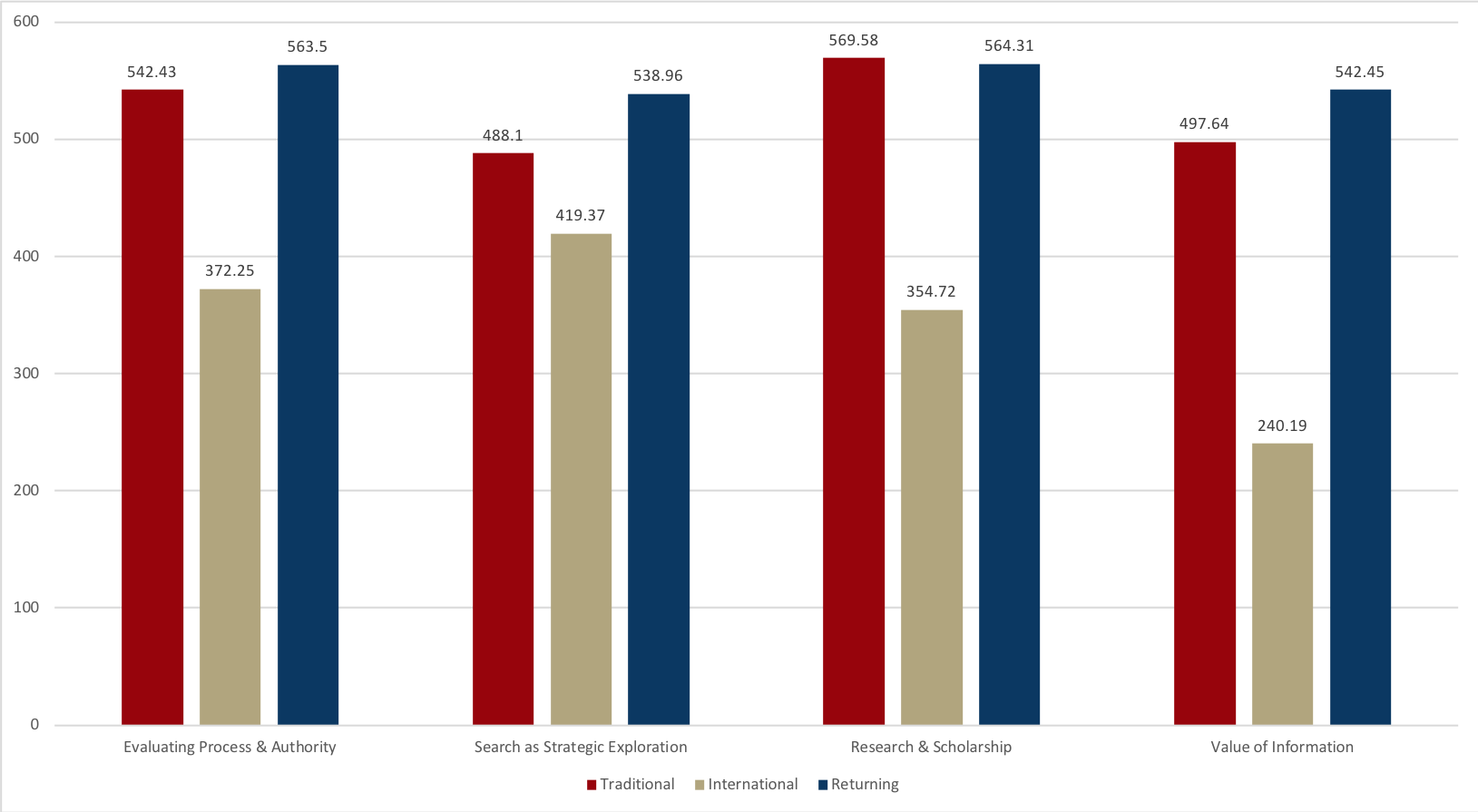 Student Actual IL Proficiency: TATIL Disposition Performance
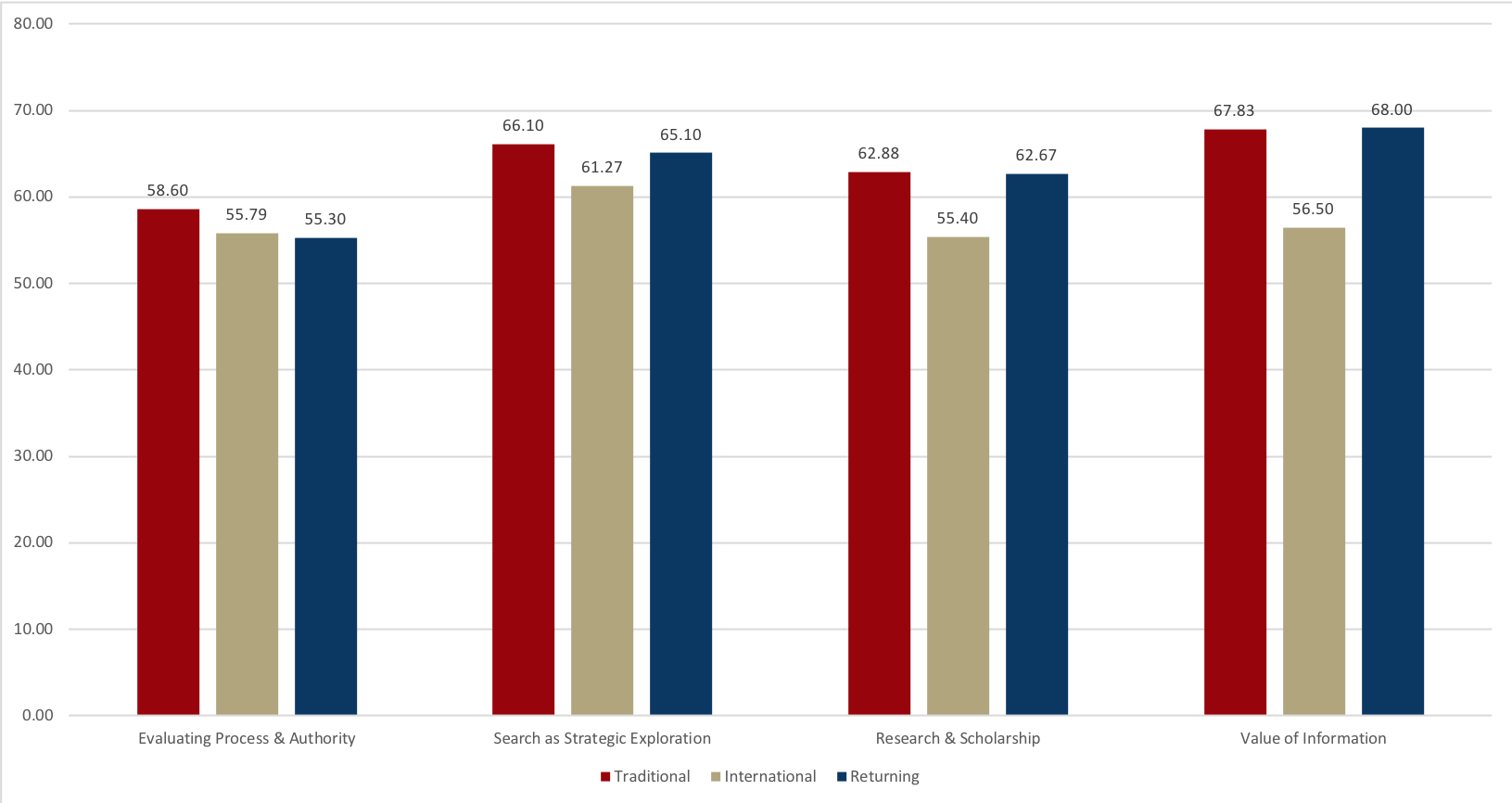 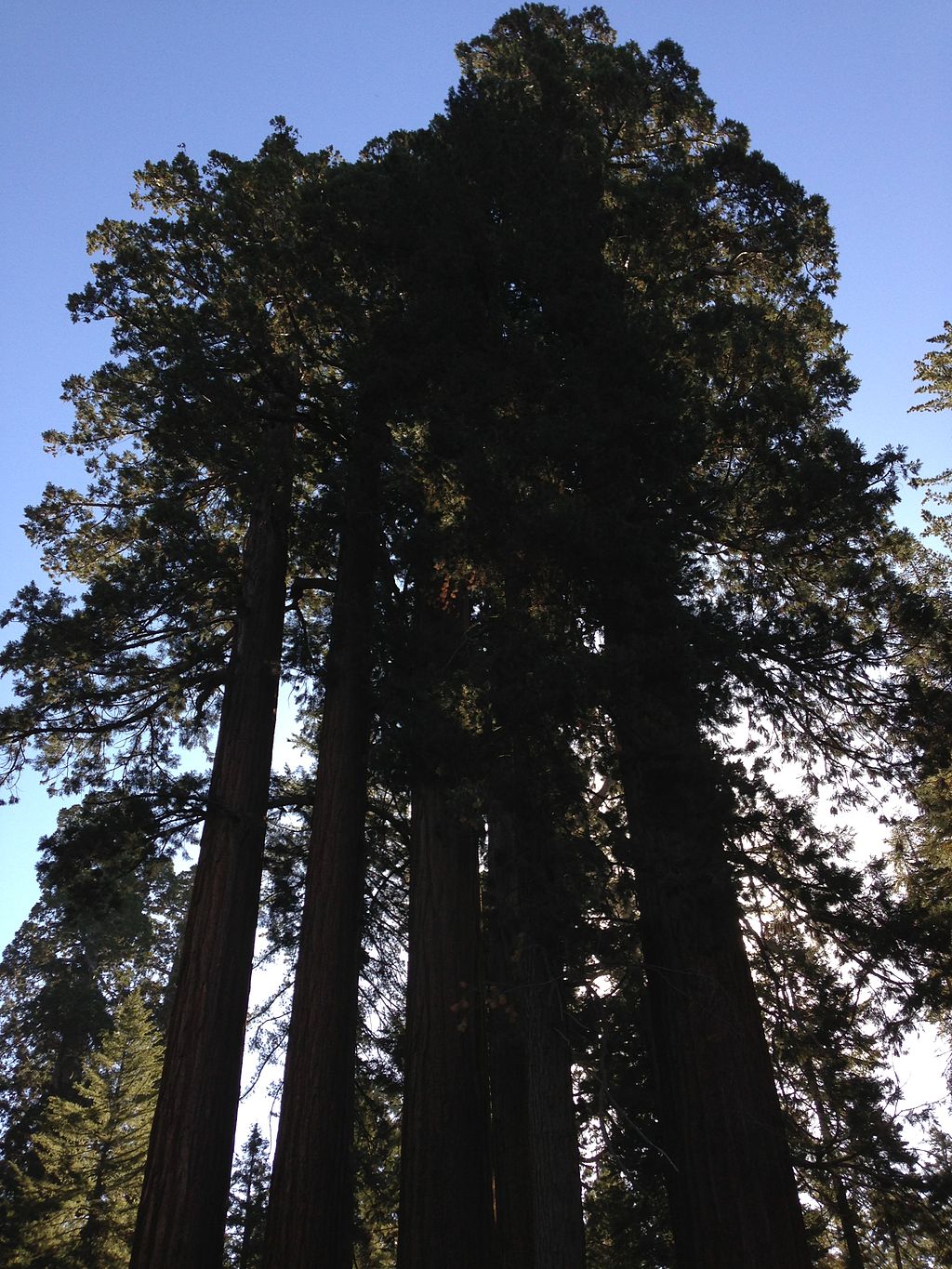 Implications 
for Practice
FaMartin.  20 Sep 2013. Giant Sequoias in Grants Grove. CC BY-SA 3.0. https://commons.wikimedia.org/wiki/File:2013-09-20_09_24_10_
Giant_Sequoias_in_Grant_Grove.JPG